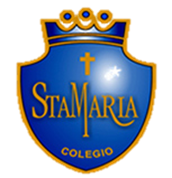 Jornada Inclusión Educativa 2020
Distinto, pero iguales en derechos.
“Reflexionamos sobre la diversidad, comprendemos el valor de la diferencia”.
Equipo de Inclusión
Colegio Santa María de Maipú
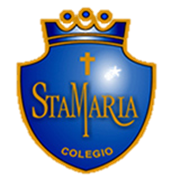 Sello Inclusivo:
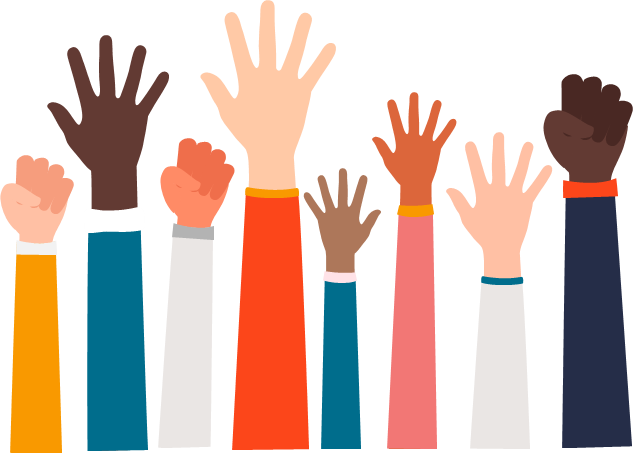 Nuestro colegio busca fortalecer la educación inclusiva promoviendo y generando una cultura escolar de participación, tolerancia y respeto.
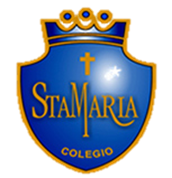 Para comenzar
Después de ver s tus compañeros, responde ¿Somos todos iguales?, ¿Por qué?.
Te pedimos que observes muy bien a todos tus compañeros y compañeras que están hoy en clases
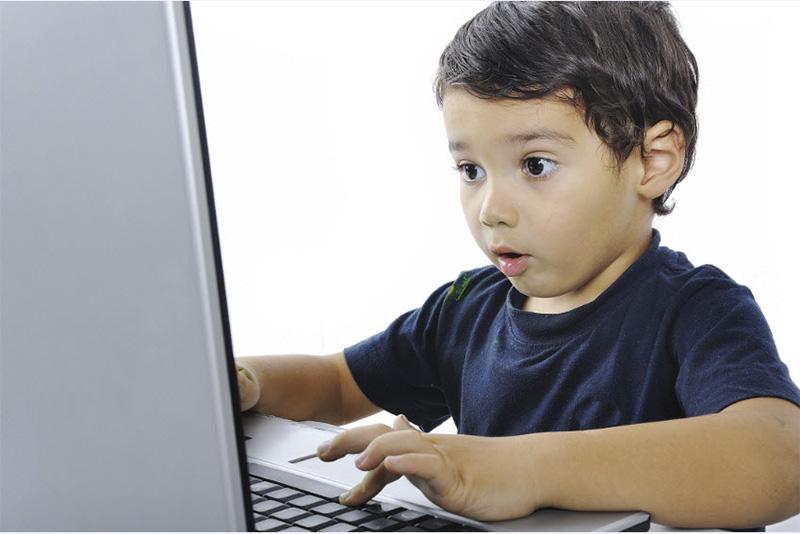 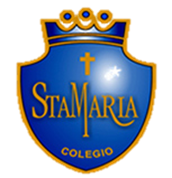 Veamos el siguiente video
https://www.youtube.com/watch?v=4FGuJsuVbro
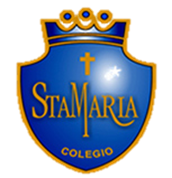 Respondamos las siguientes preguntas:
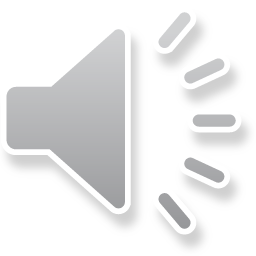 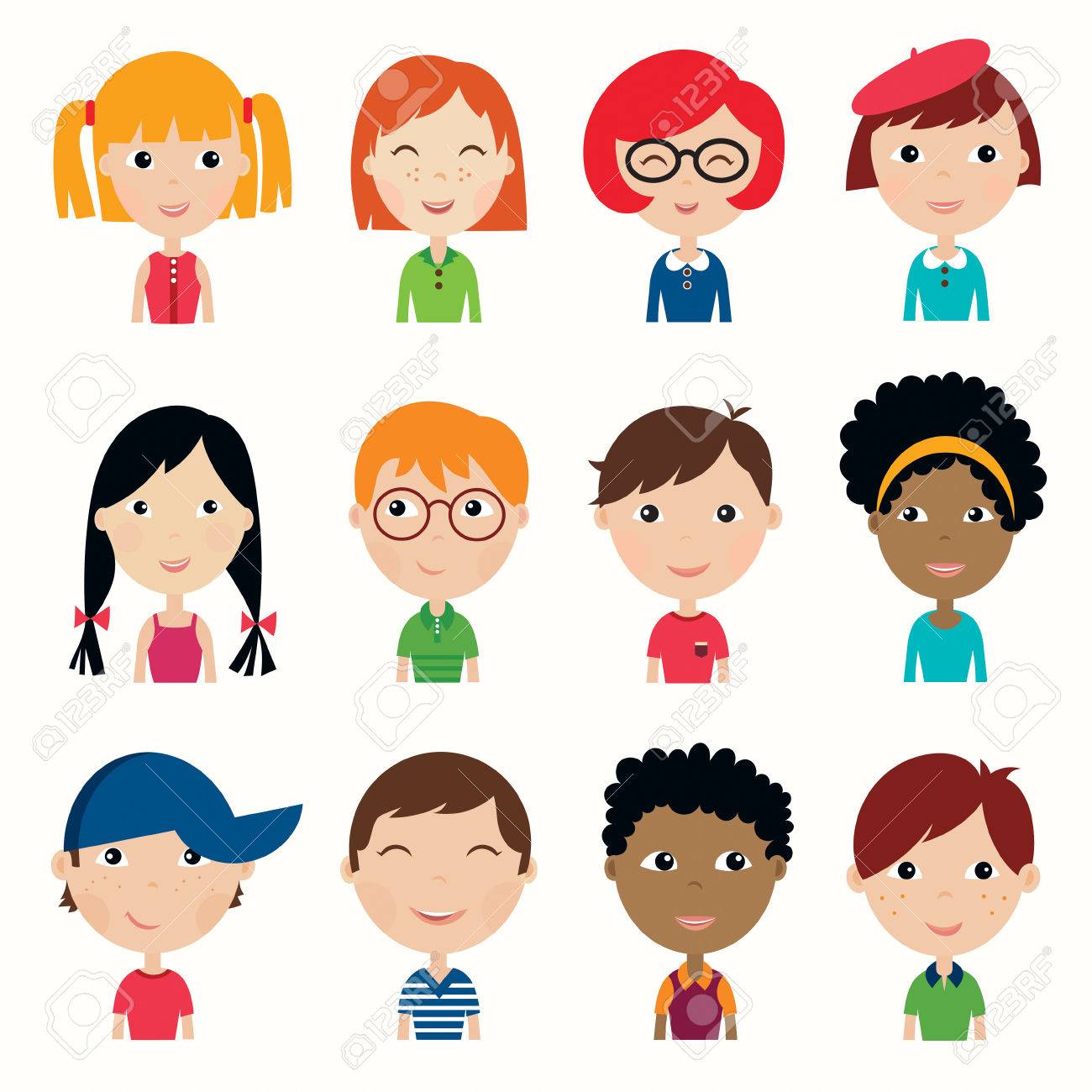 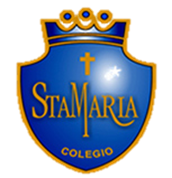 Ahora hablaremos del respeto
¿Qué es el respeto?
Es un valor muy importante que debemos cultivar día a día, en nuestro hogar, escuela, familia y amigos. De esta manera vivimos en un ambiente de tolerancia.

RESPETAR LAS DIFERENCIAS ES NUESTRO DEBER.
¿ Que pasa si no respeto?
¿Puedo seguir creciendo?
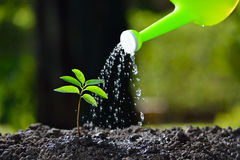 La plantita del respeto
Actividad: Nuestra plantita del respeto.
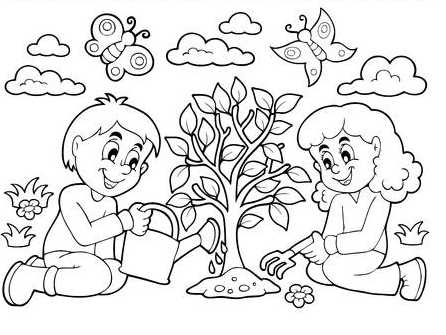 Pinta la siguiente lámina 
Luego comenta con sus compañeros, que actos haces que crezca tu propia plantita del respeto.